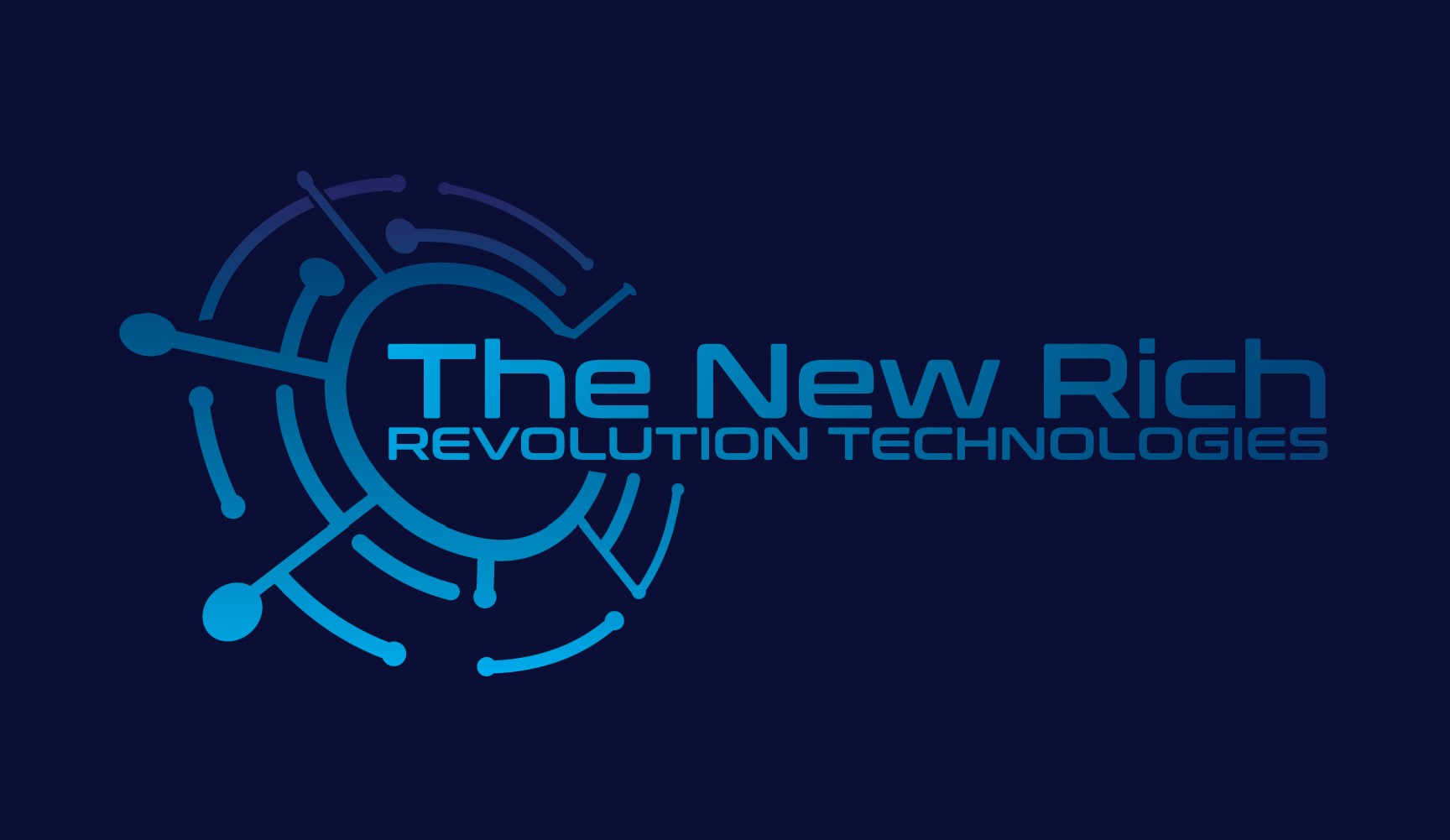 Customer Server Side
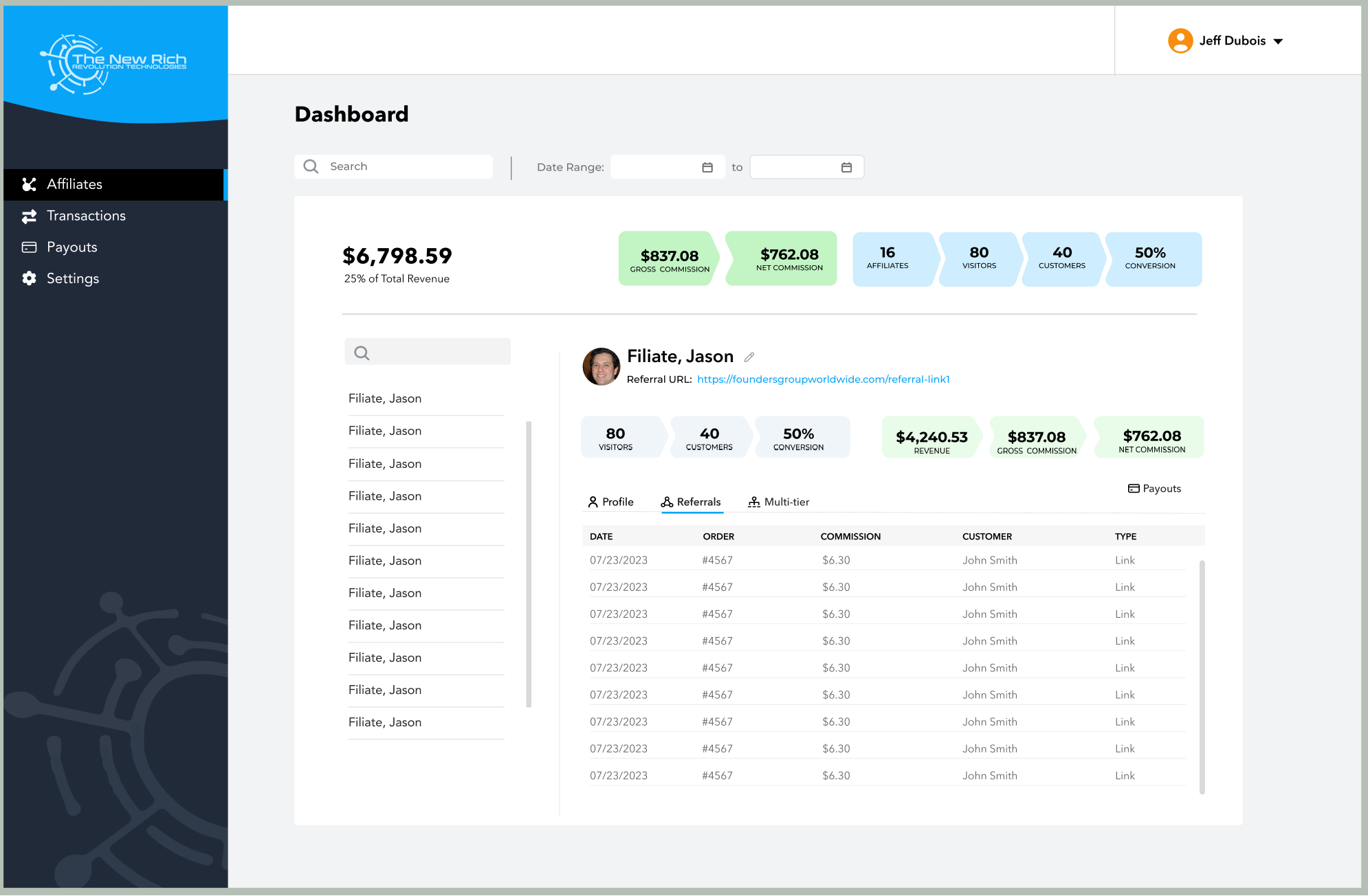 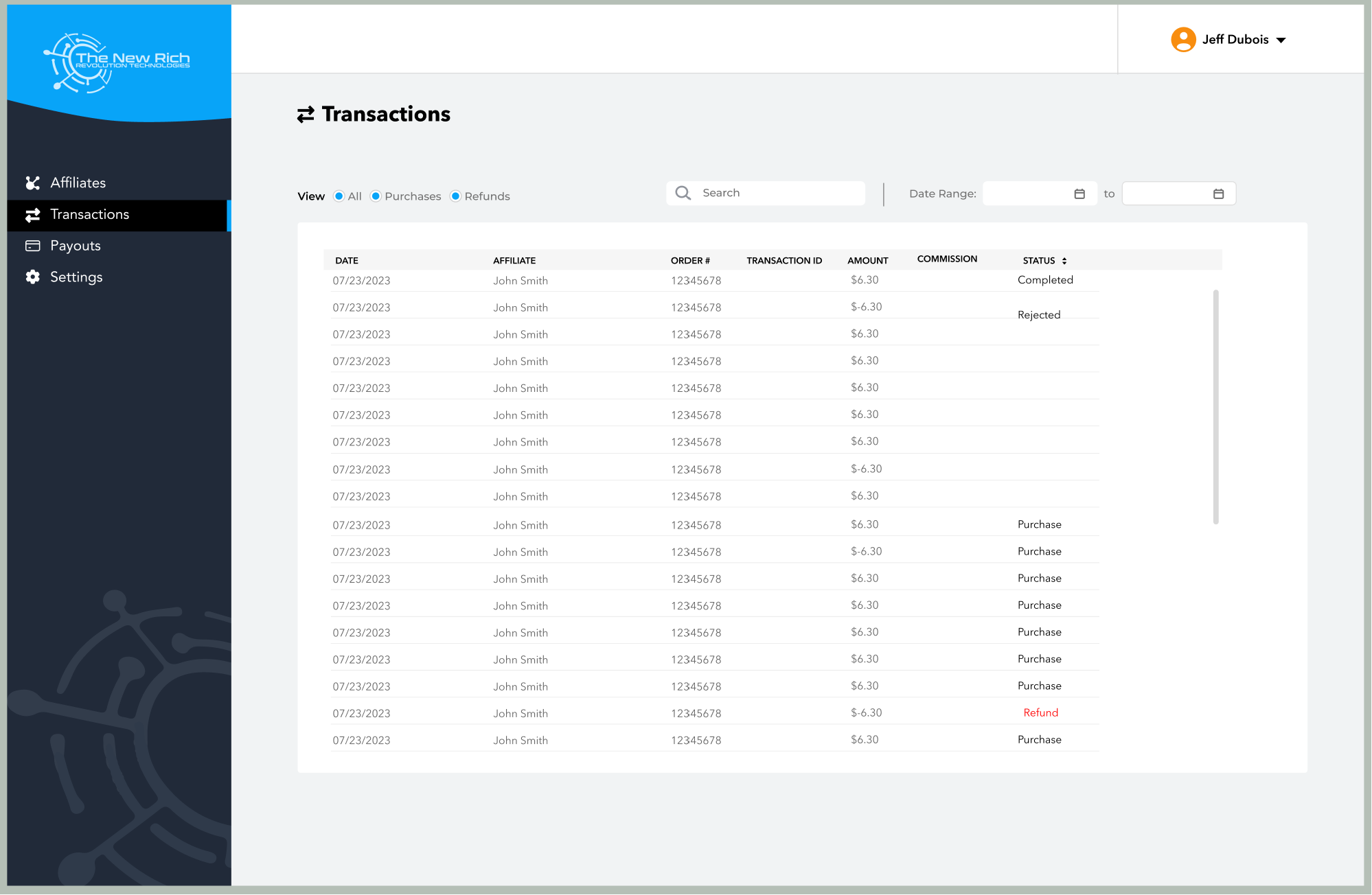 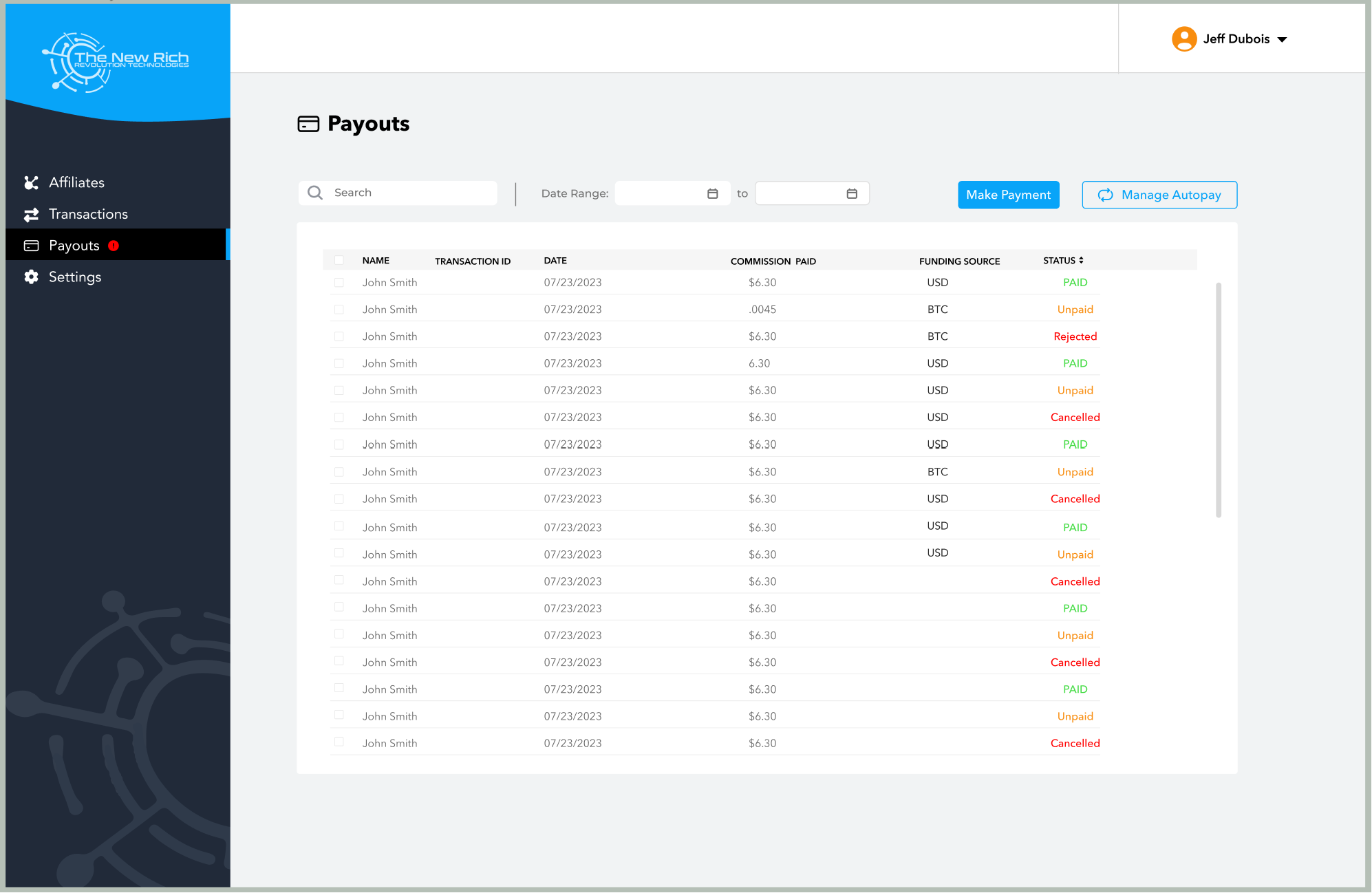 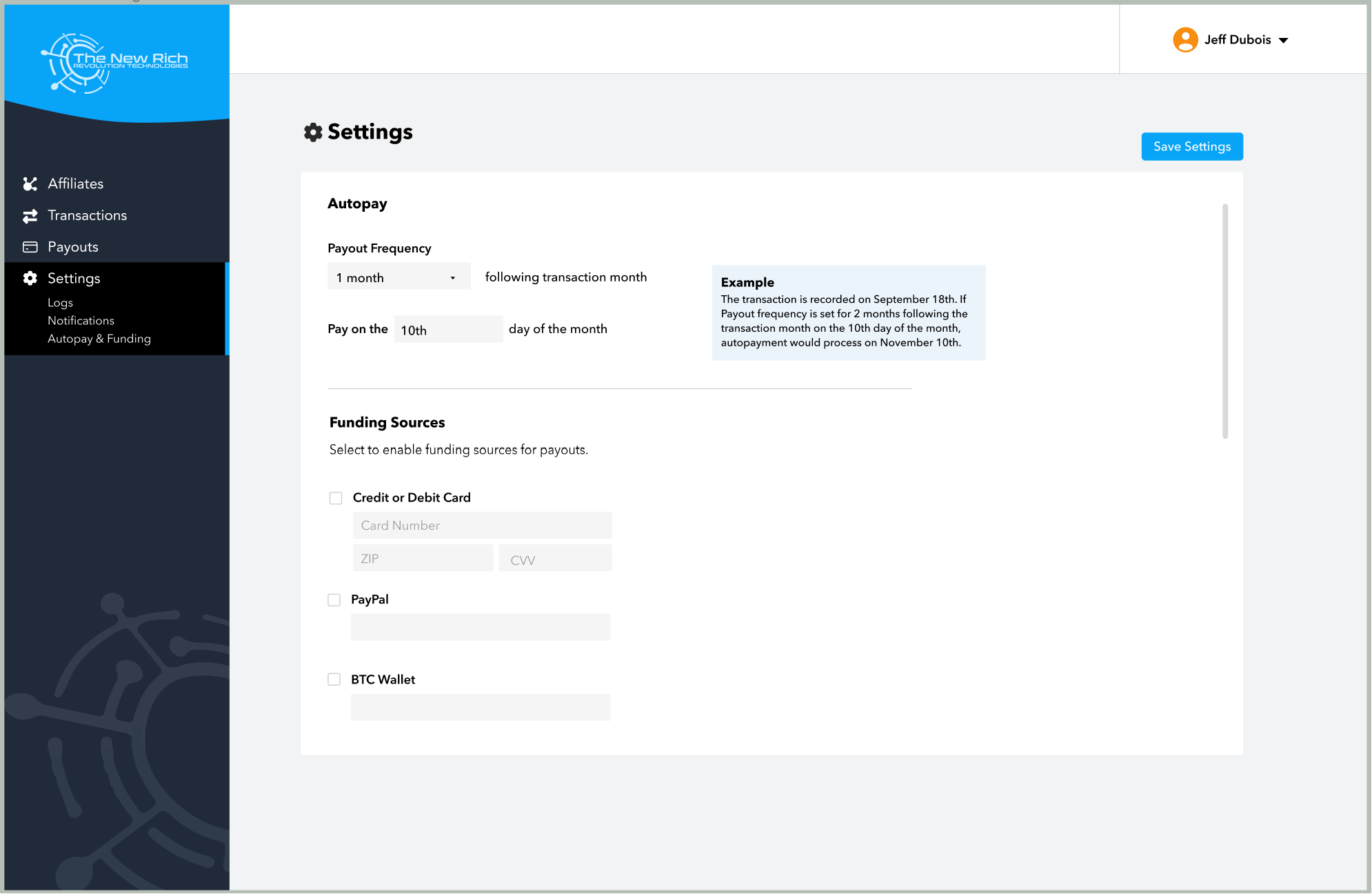 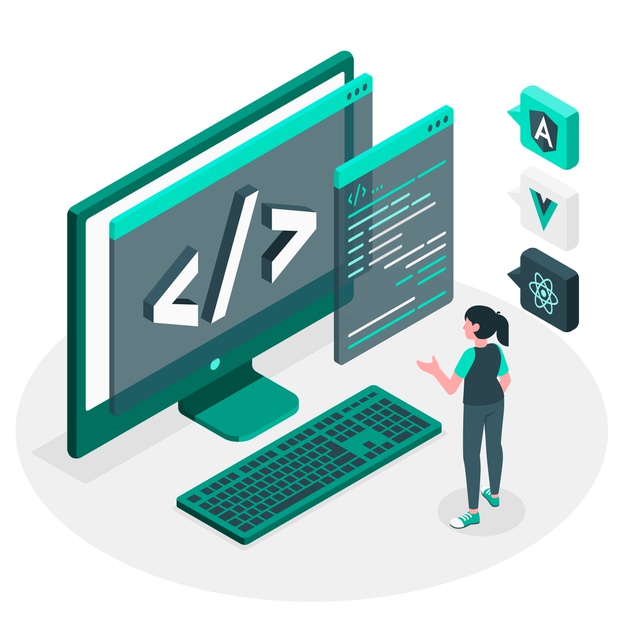 Admin View
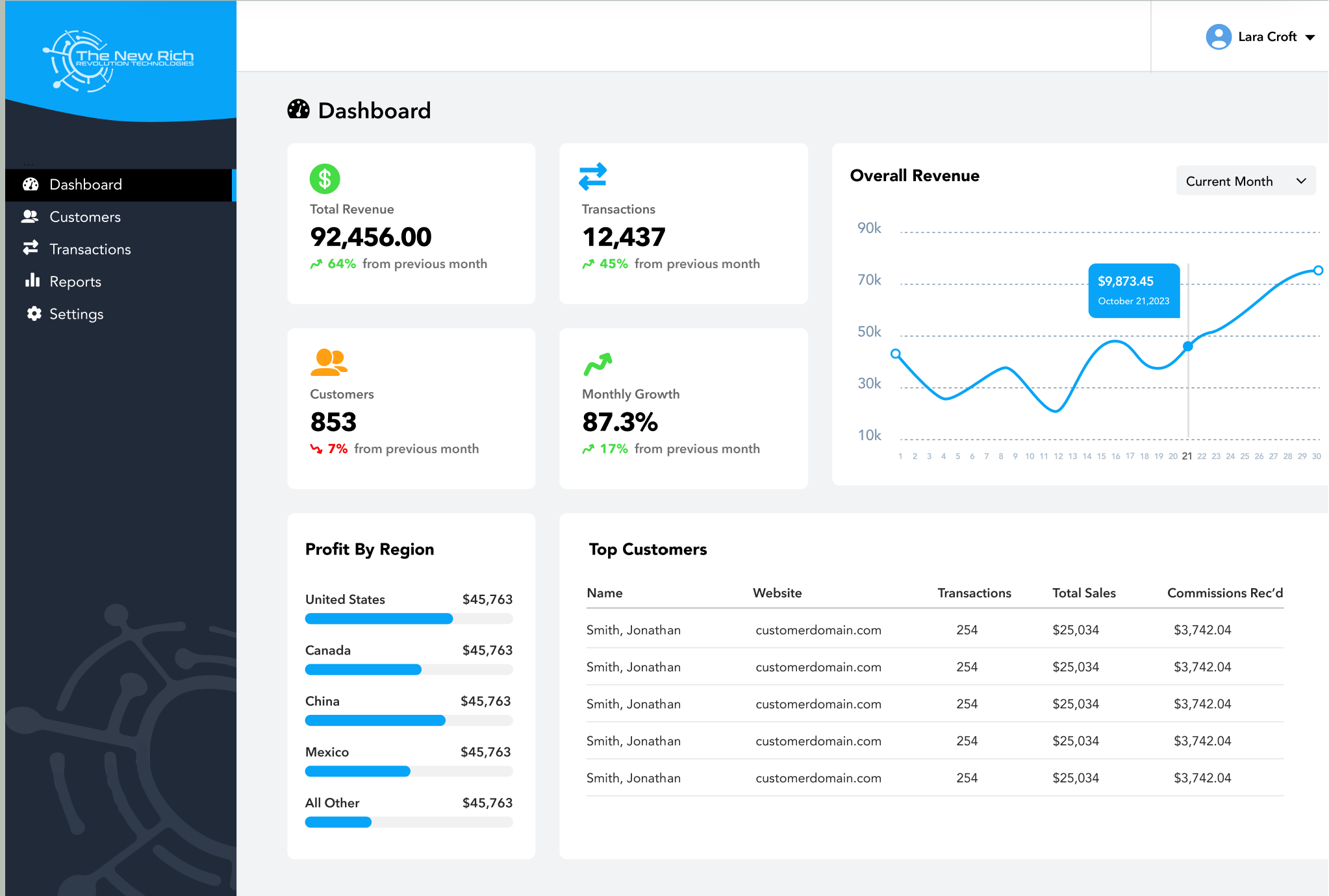 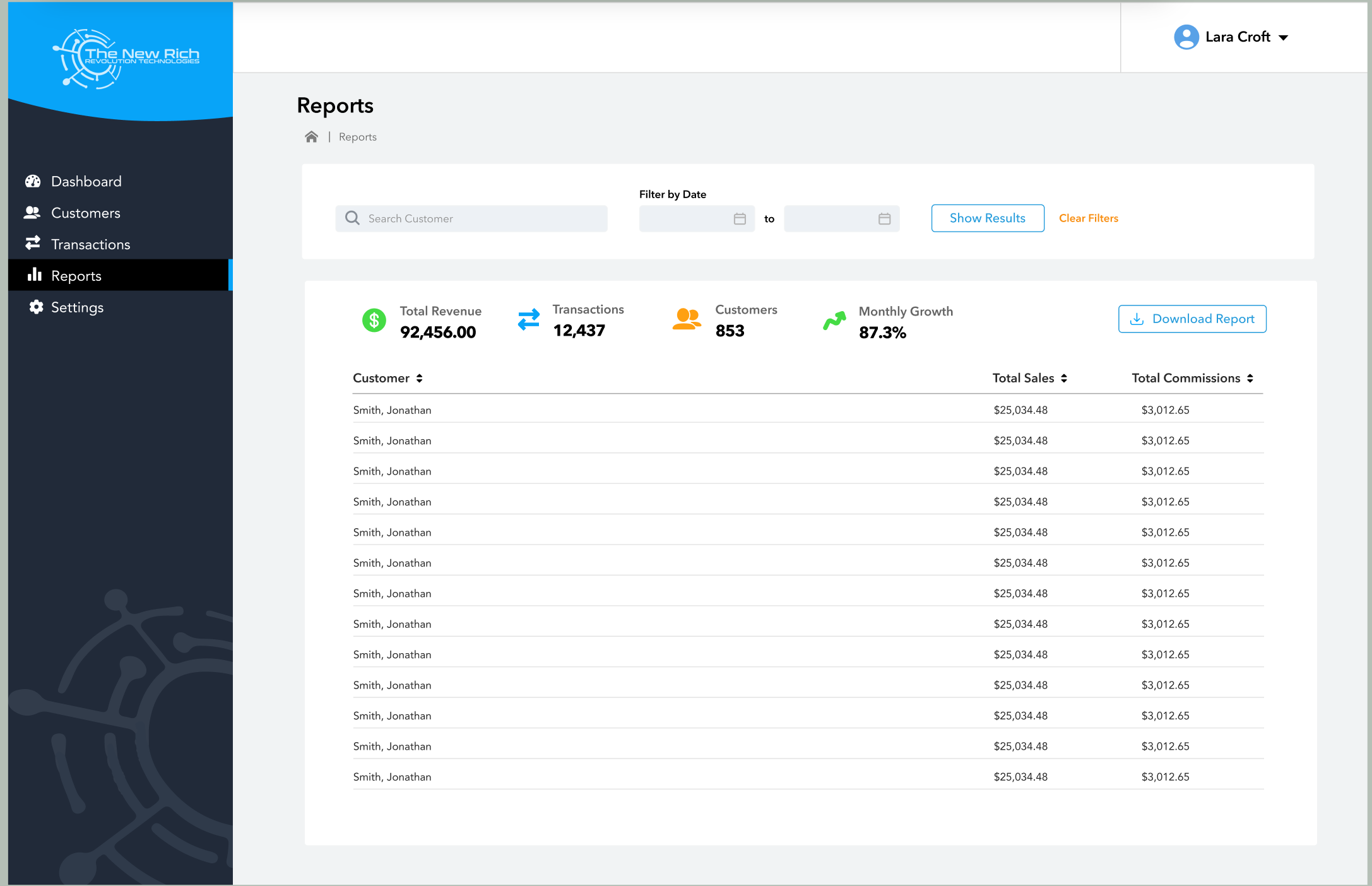 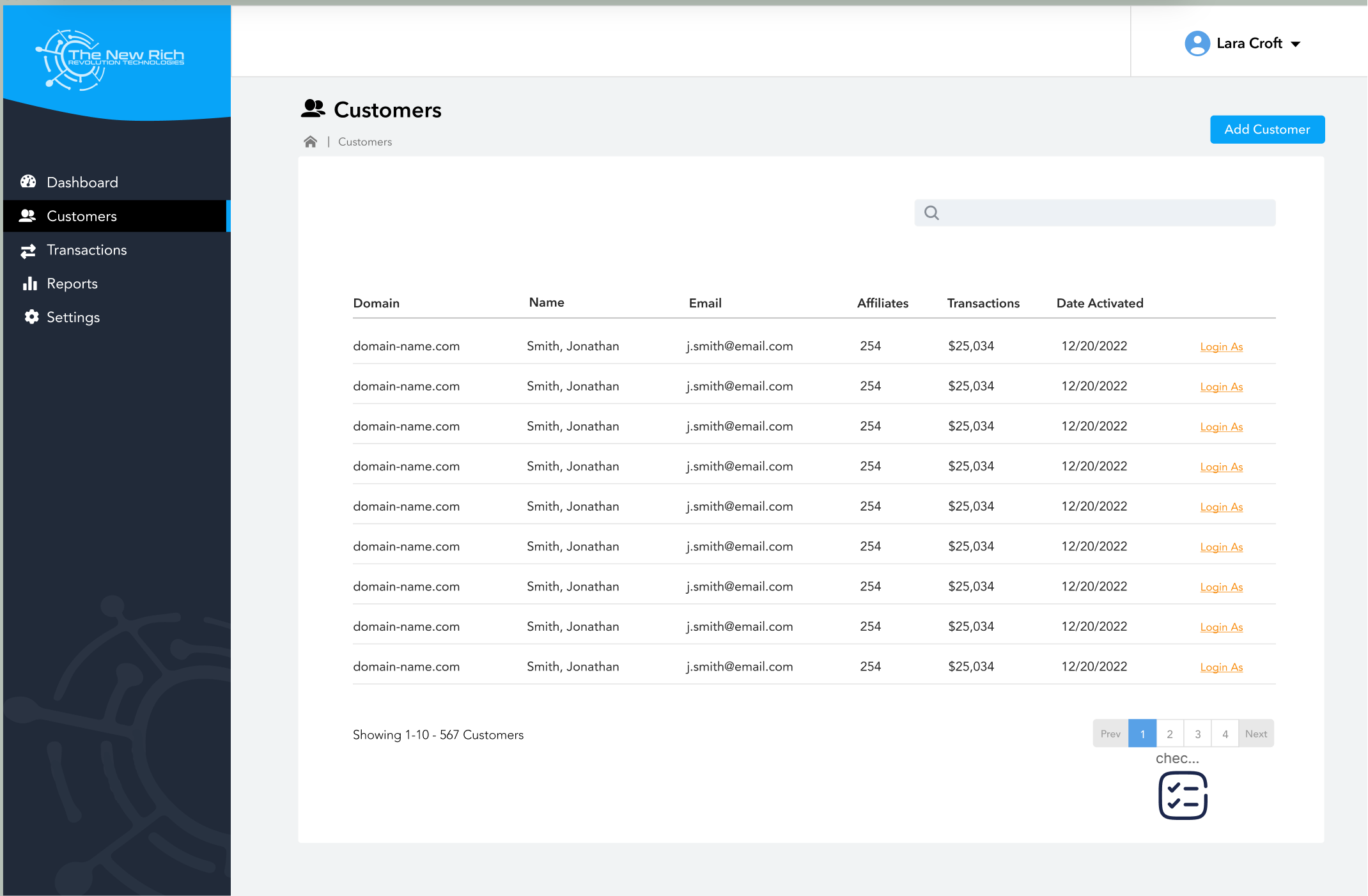 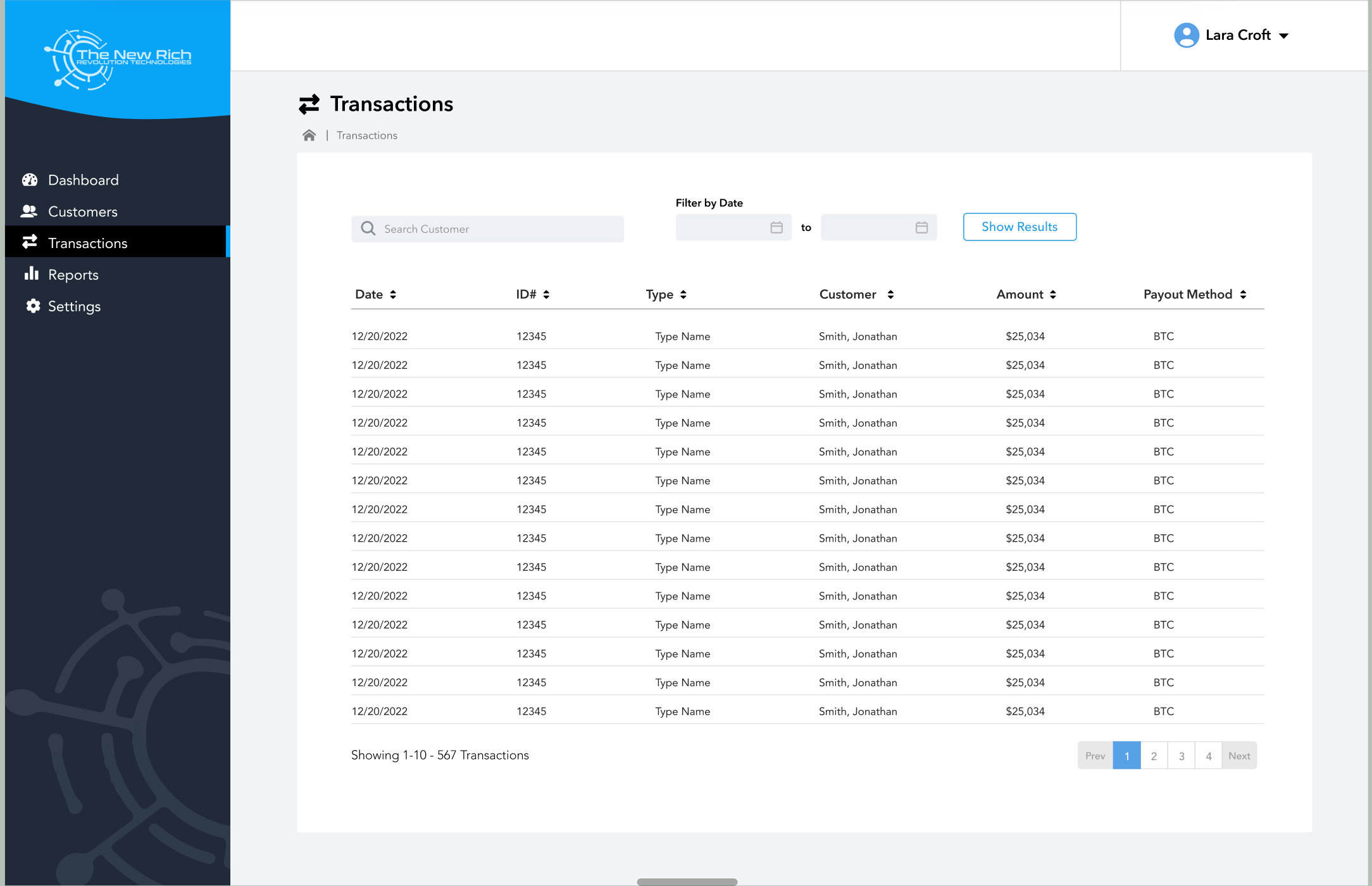 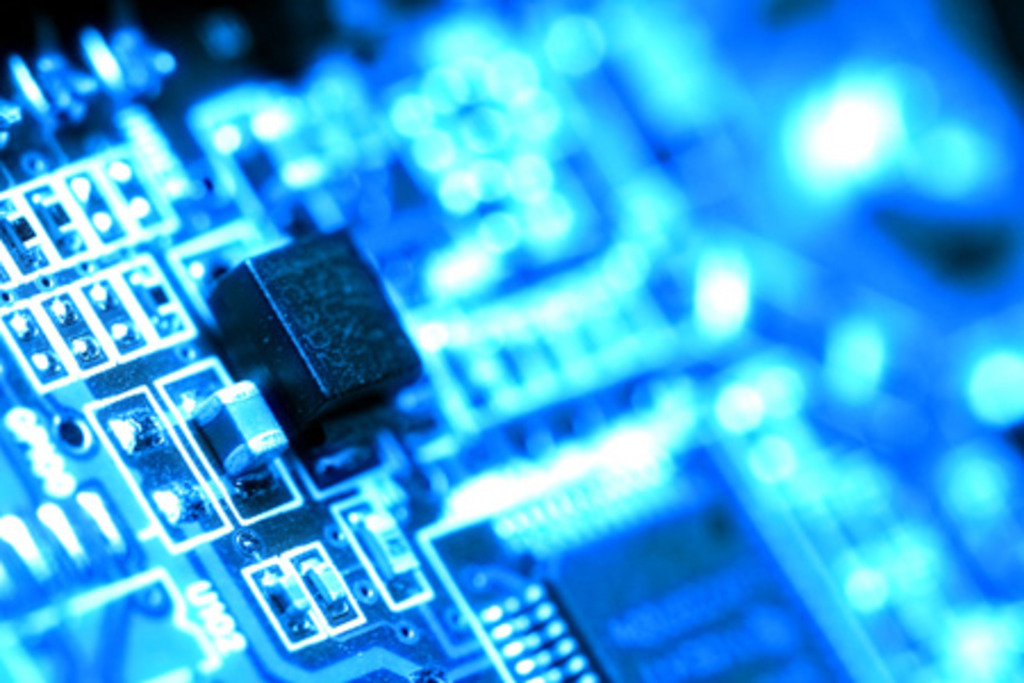 Website Admin Affiliates Page
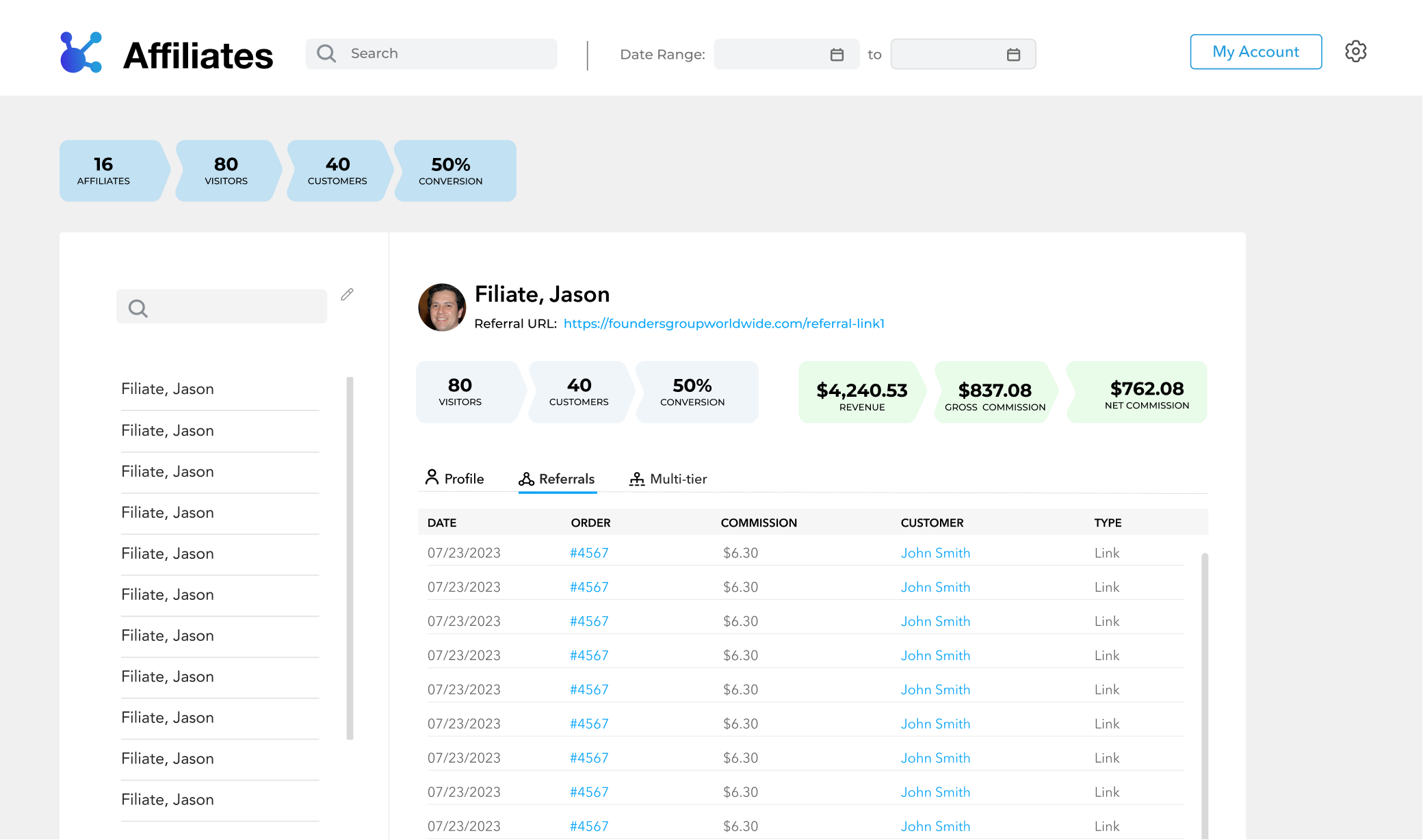 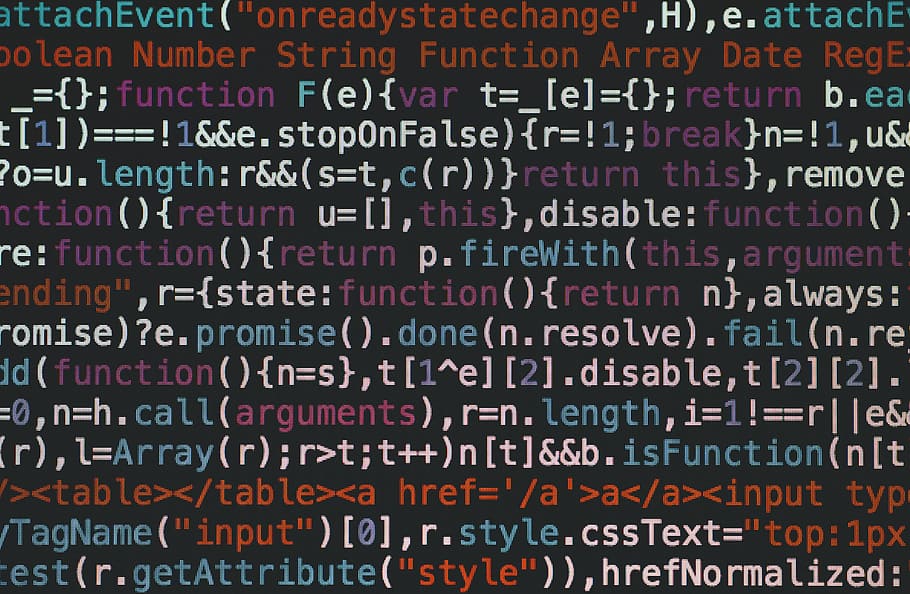 User Affiliate Pages
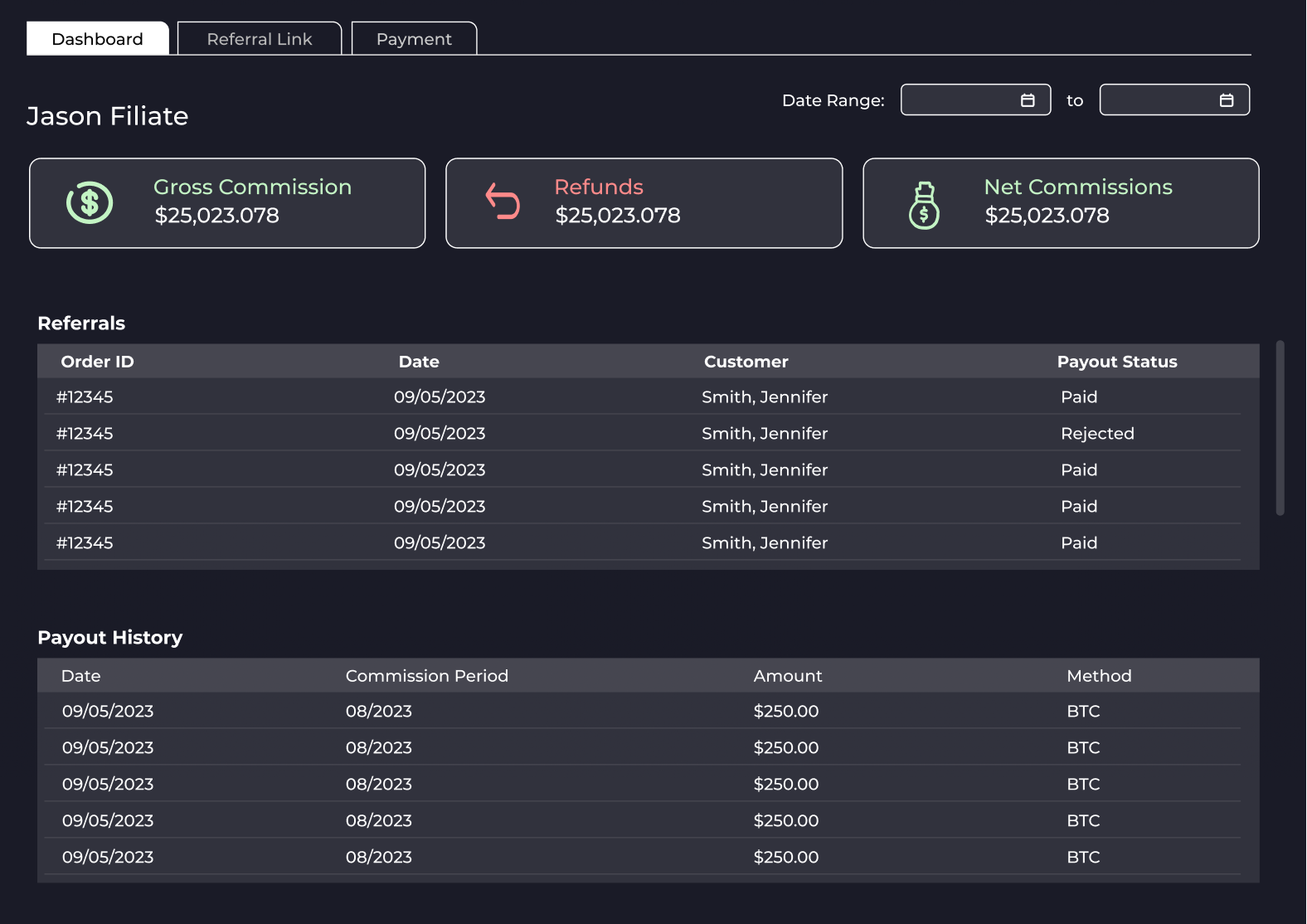 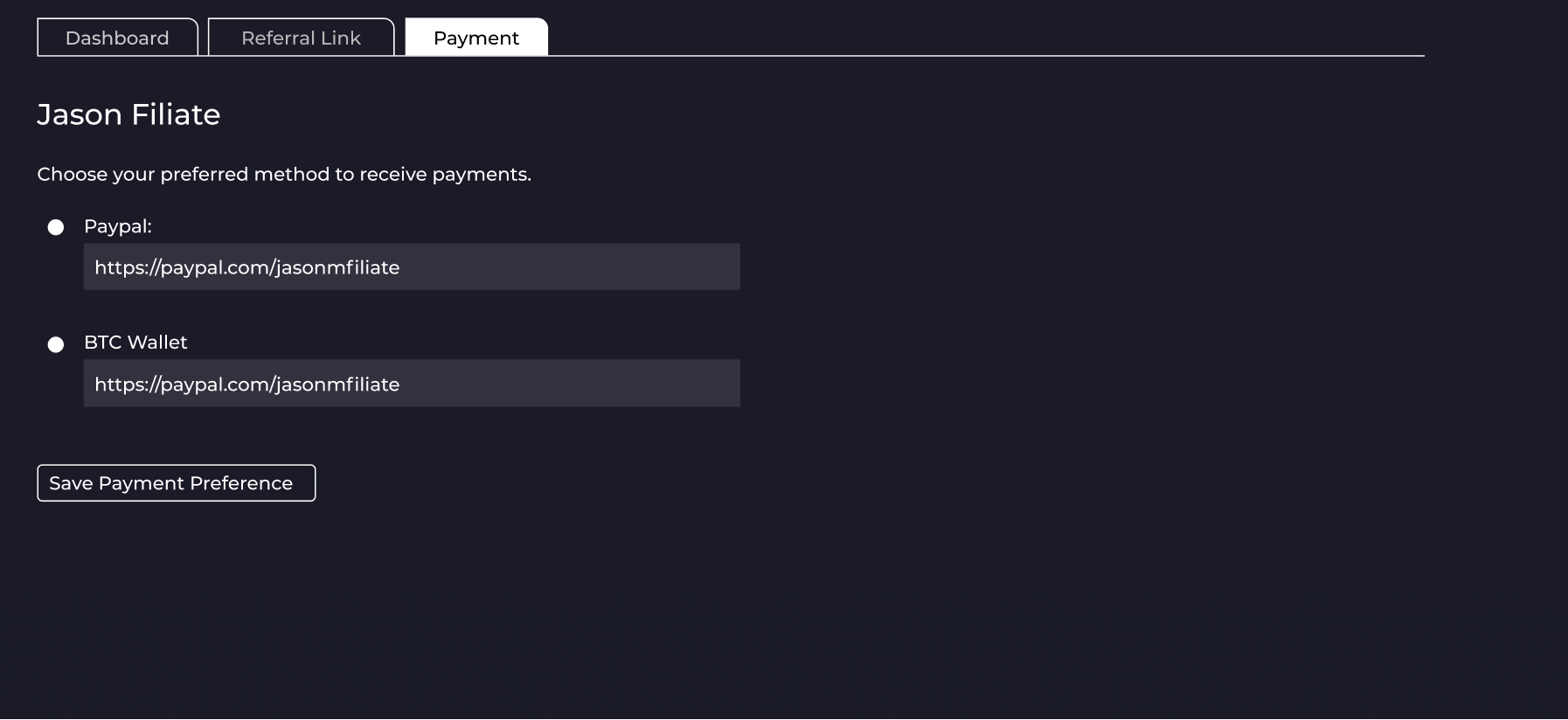 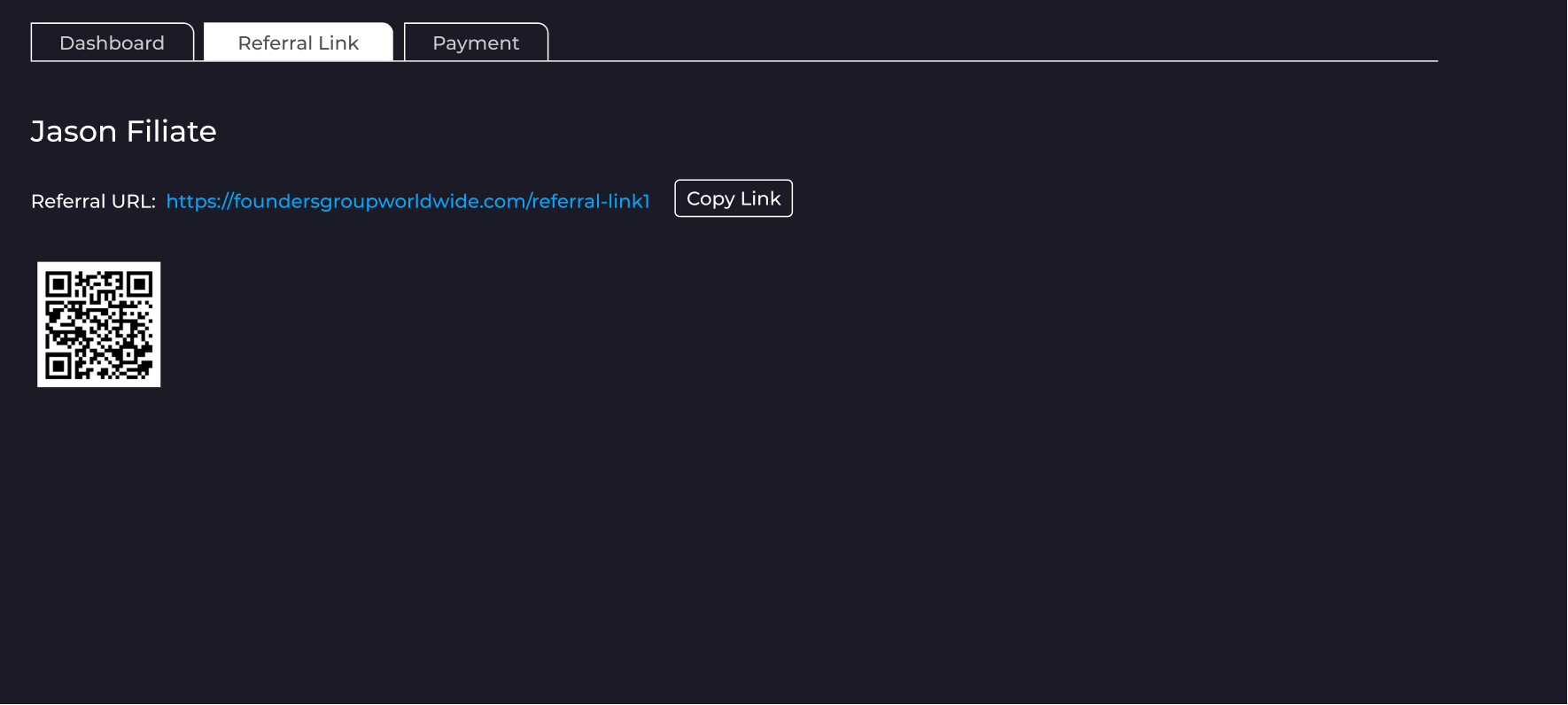